AutoCAD
térbeli testek szerkesztése
(3D test készítése közvetlenül)
Két rajzot készítünk el.


Az elsőn egy kúp lesz és egy álló négyzetes hasáb; mindkettő a (0;0) pontra, mint középpontra illesztve.
A kúp alapkörének sugara r = 40; a kúp magassága m = 40. A négyzetes hasáb méretei 40 x 40 x 80.


A második rajzon egy négyzetes gúla lesz és egy kocka ; mindkettő a (0;0) pontra, mint középpontra illesztve.
A gúla alapnégyzete 40 x 40, a magassága 60. A gúlát elforgatjuk 45 fokkal a felülnézetből nézve. A kocka oldaléle 40.
1. rajz

Egy kúp lesz és egy álló négyzetes hasáb; mindkettő a (0;0) pontra, mint középpontra illesztve.

A kúp alapkörének sugara r = 40; a kúp magassága m = 40.

A négyzetes hasáb méretei 40 x 40 x 80.
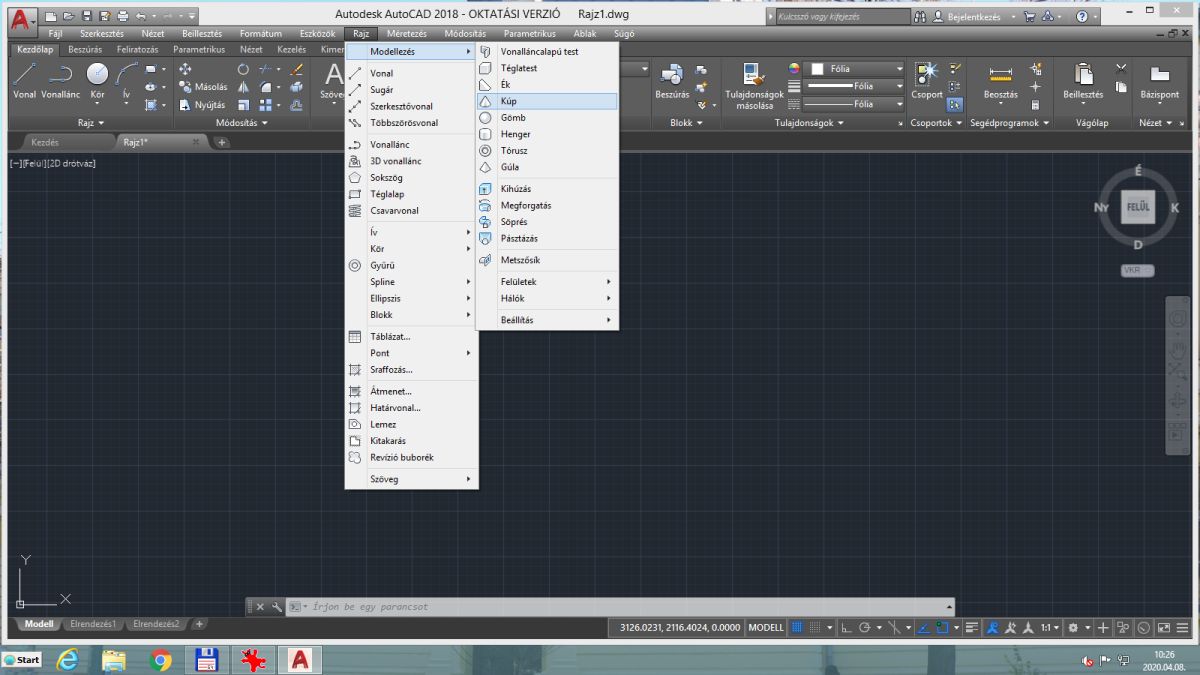 Beírandó adatok ebben a sorrendben: alapkör középpontja: 0 TAB 0 ENTER. Alapkör sugara: 40 ENTER. Kúp magassága: 40 ENTER.
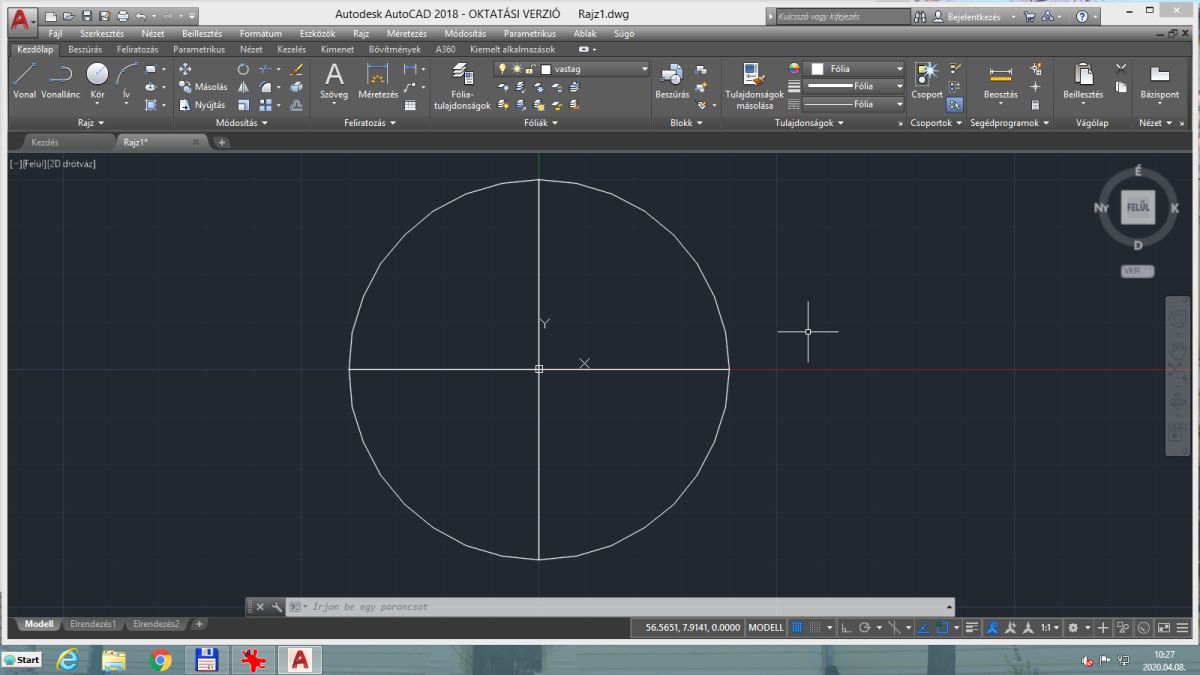 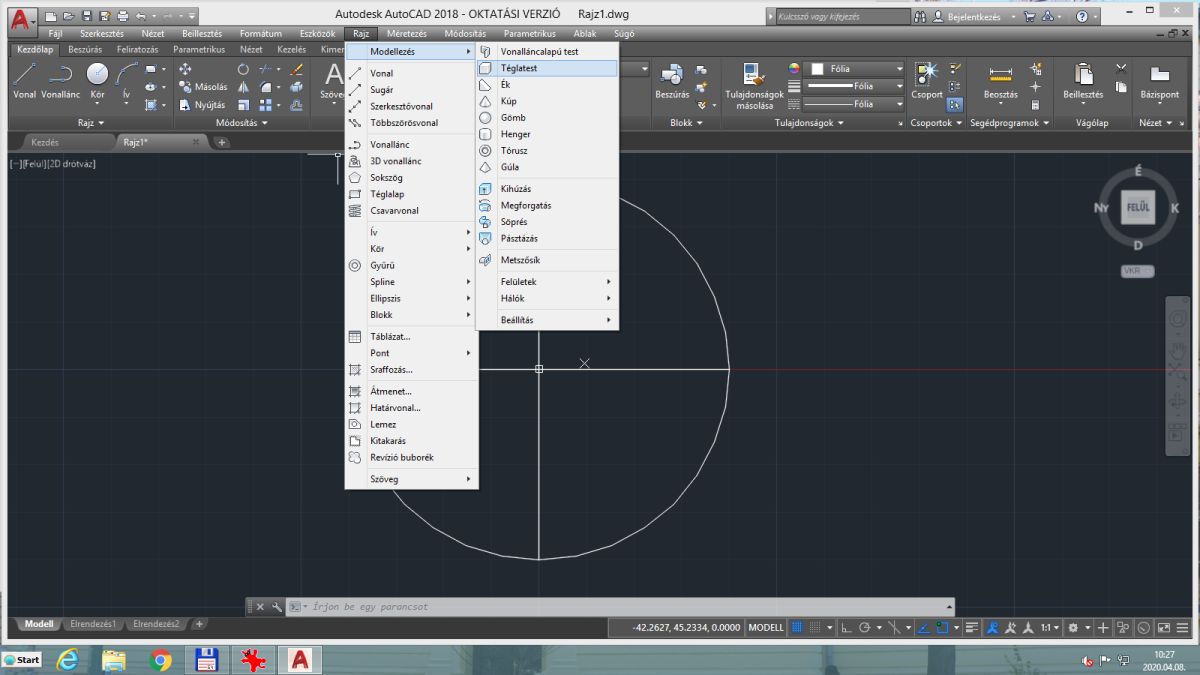 Beírandó adatok ebben a sorrendben: bal alsó sarok: -20 TAB -20 ENTER. Egeret elmozdítjuk kicsit jobbra és felfelé, majd a két oldalhossz jön: 40 TAB 40 ENTER.
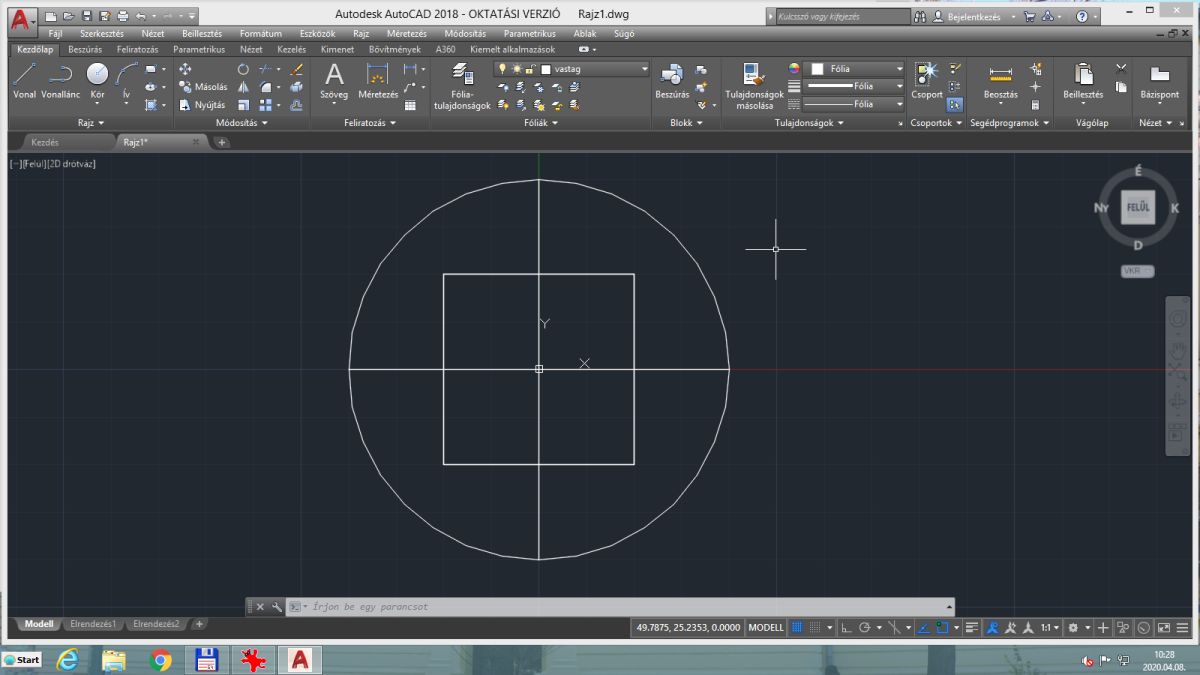 Ezután a magasságot kéri: 80 ENTER.
Röntgen nézet és elforgatás.
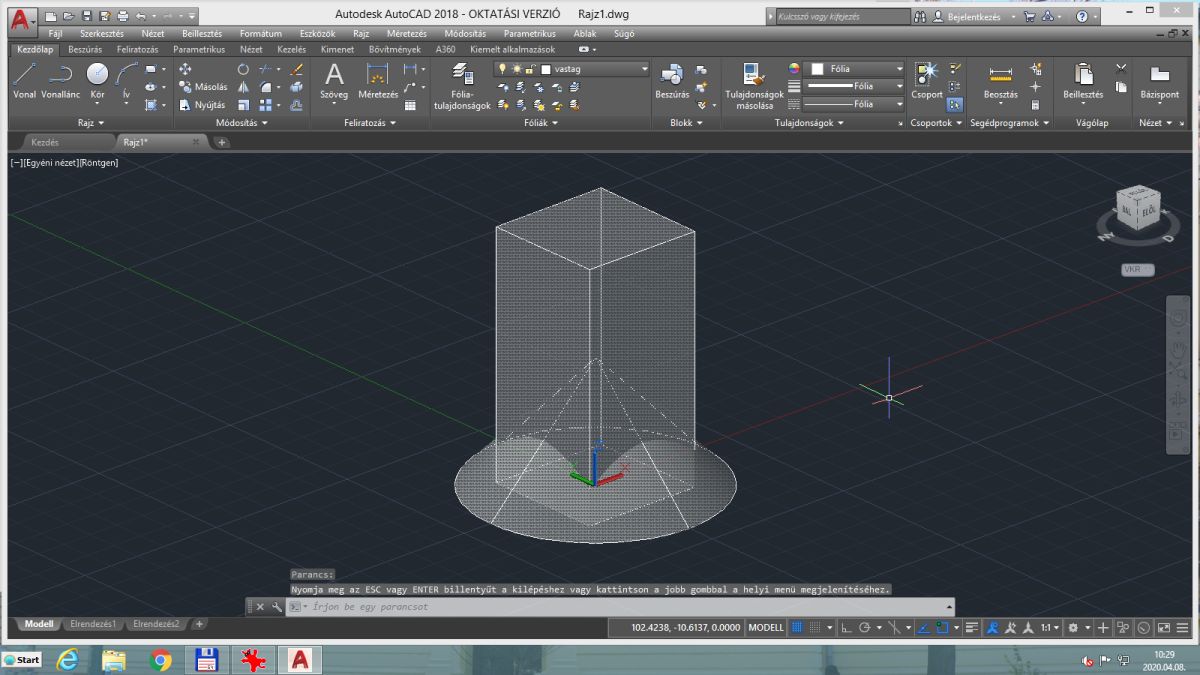 A két testet összeolvasztjuk. Kiadjuk a parancsot.
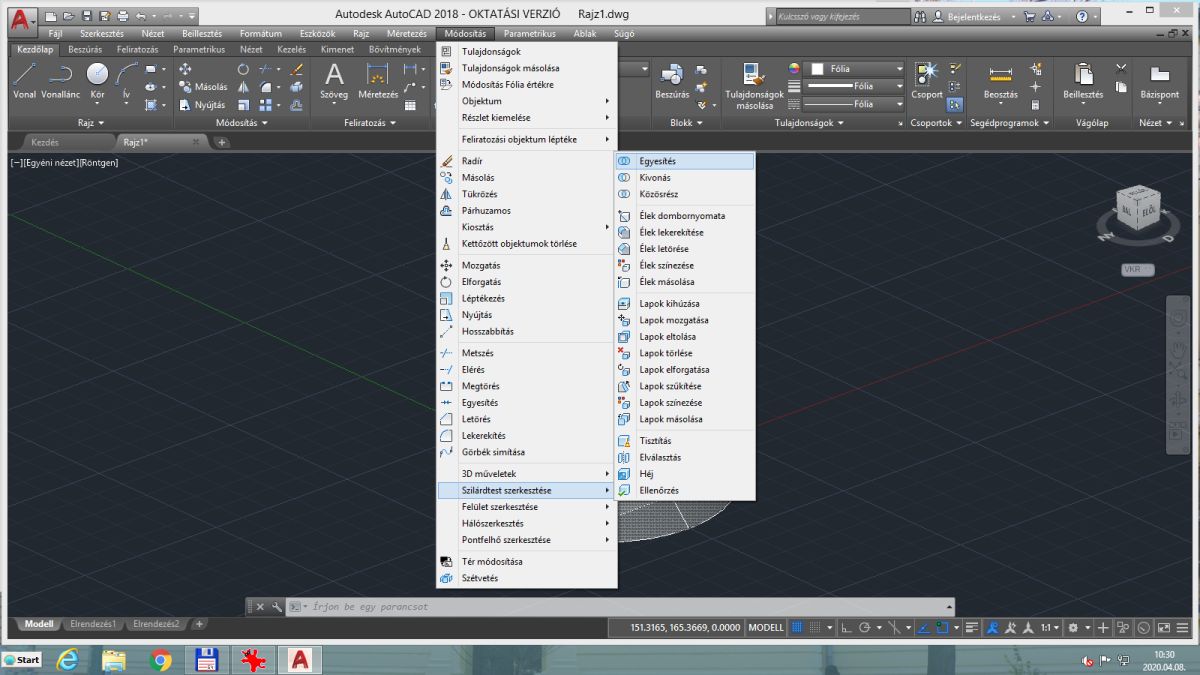 Kijelöljük egyik majd másik testet, és ENTER. A két test egyesítve lett (összeolvadt).
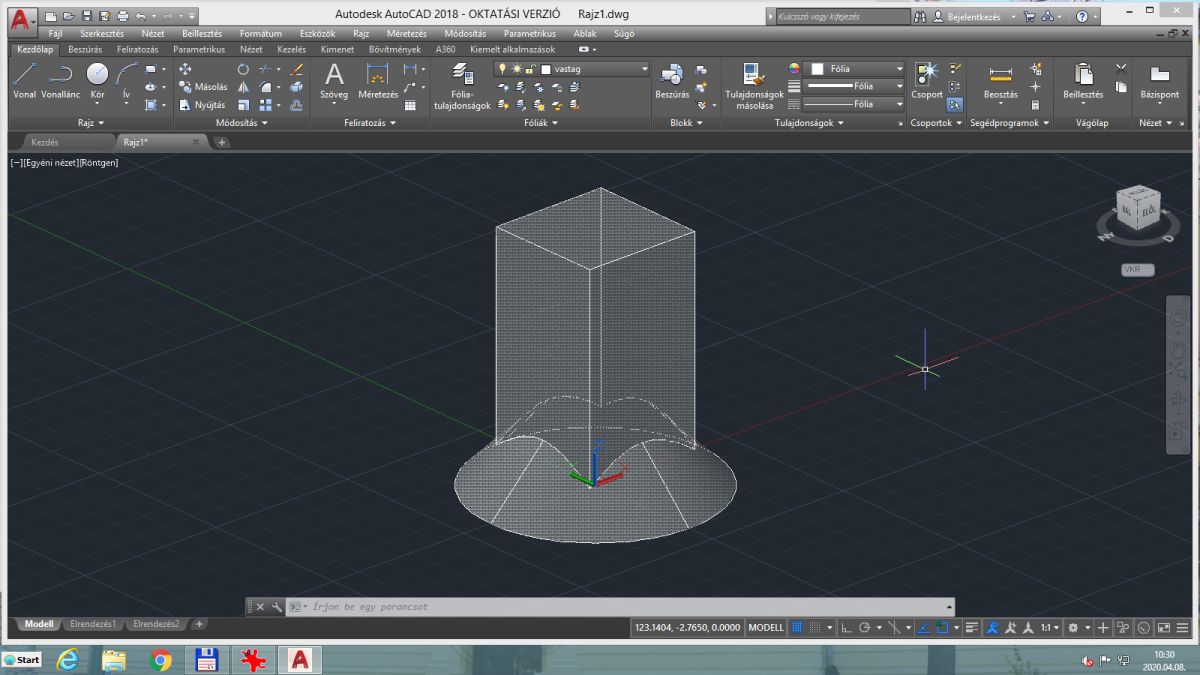 2. rajz


Egy négyzetes gúla lesz és egy kocka ; mindkettő a (0;0) pontra, mint középpontra illesztve.

A gúla alapnégyzete 40 x 40, a magassága 60.

A gúlát elforgatjuk 45 fokkal a felülnézetből nézve.

A kocka oldaléle 40.
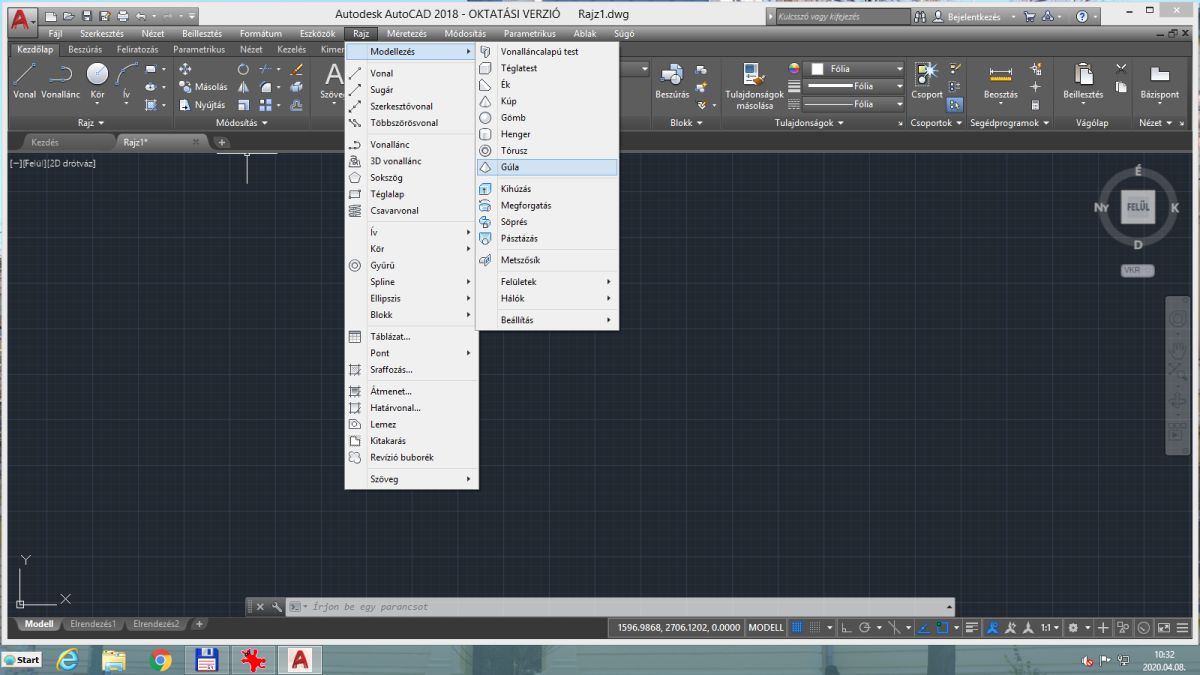 Itt most nem a középpontot adjuk meg.
LE NYÍL és kiválasztjuk az „él”-t.
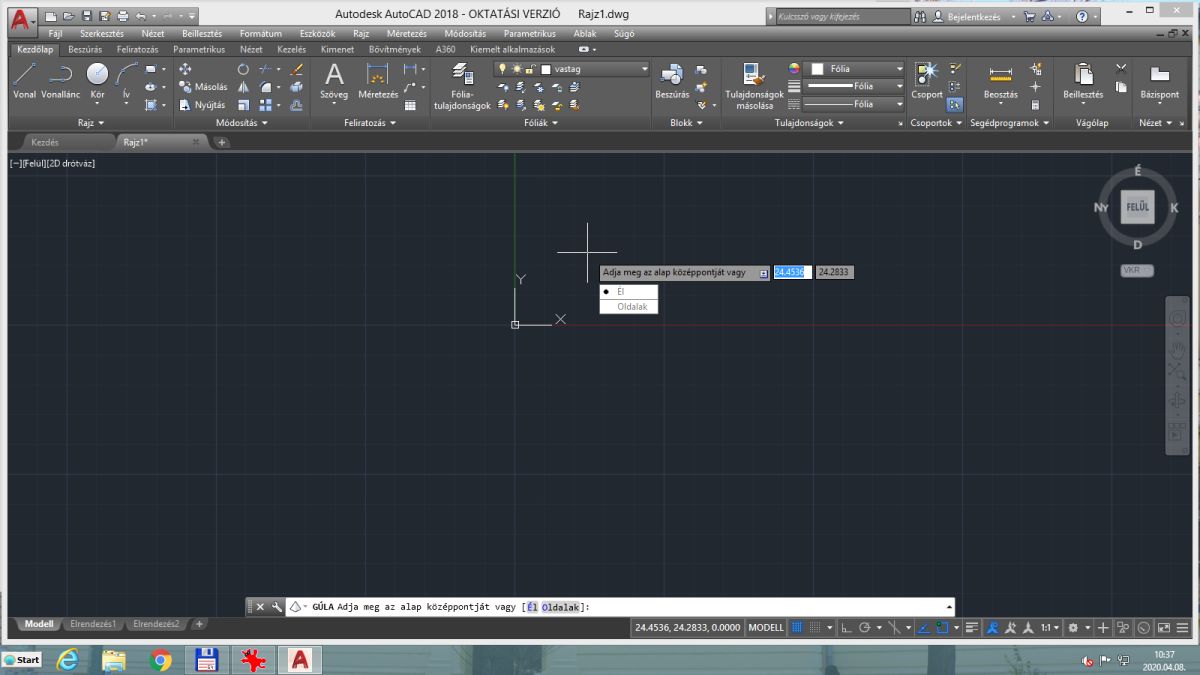 -20 TAB -20 ENTER
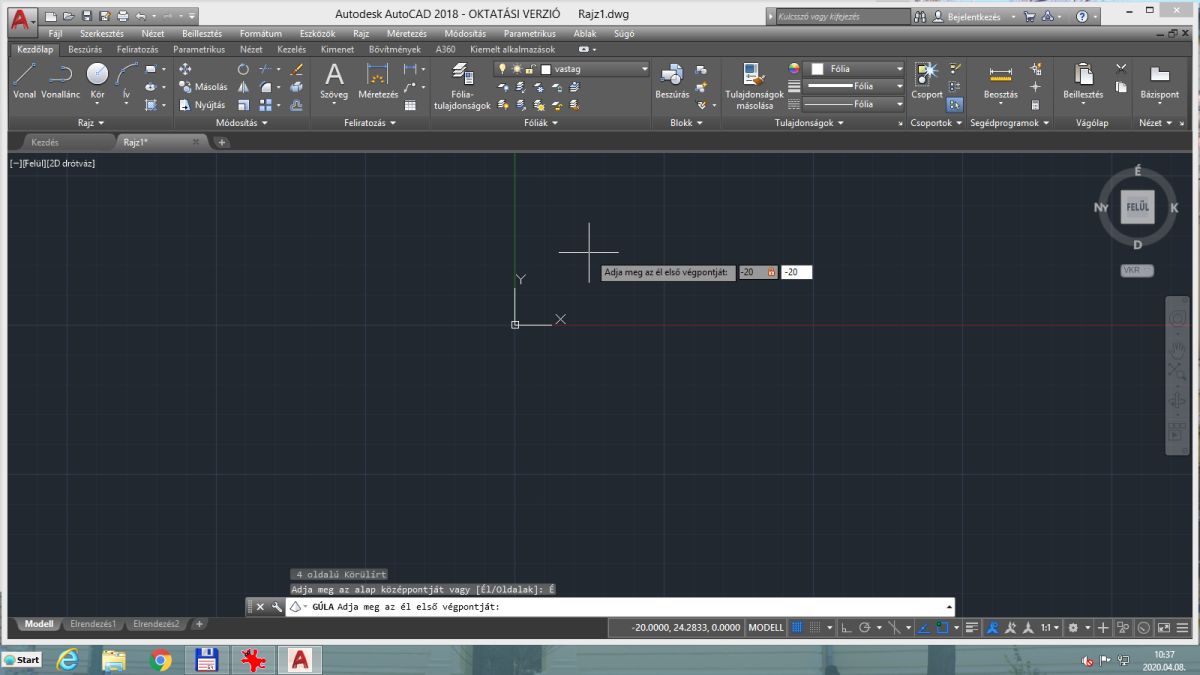 Hossz: 40 TAB szög: 0 ENTER
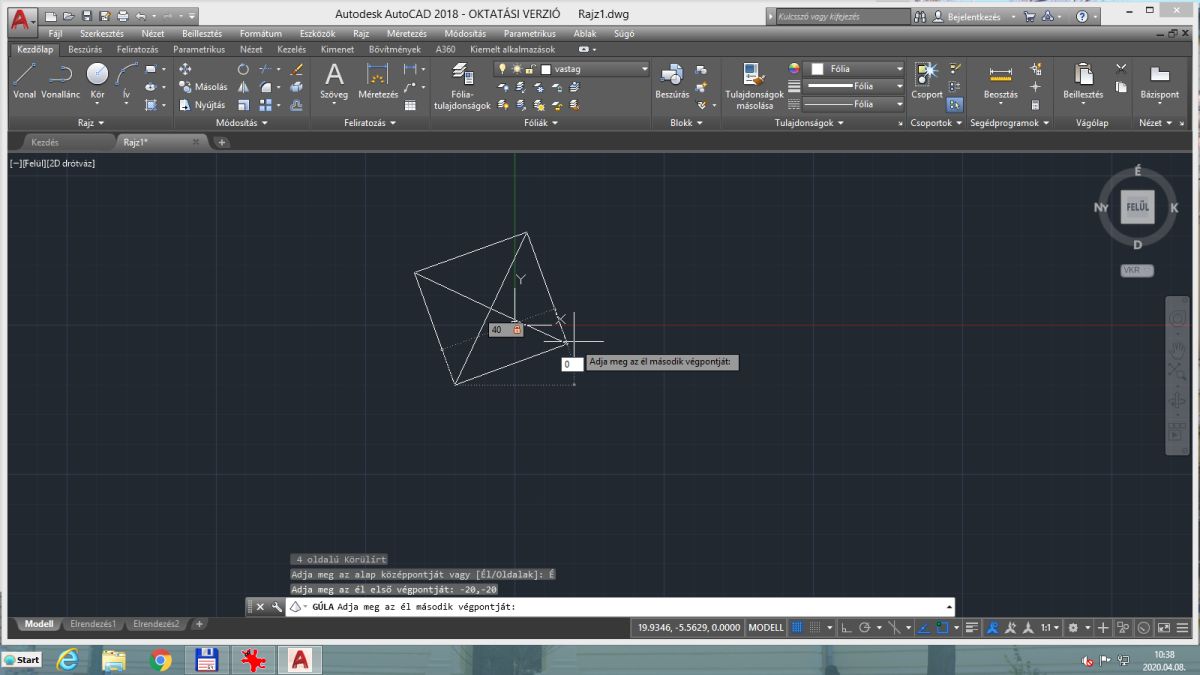 magasság: 60 ENTER
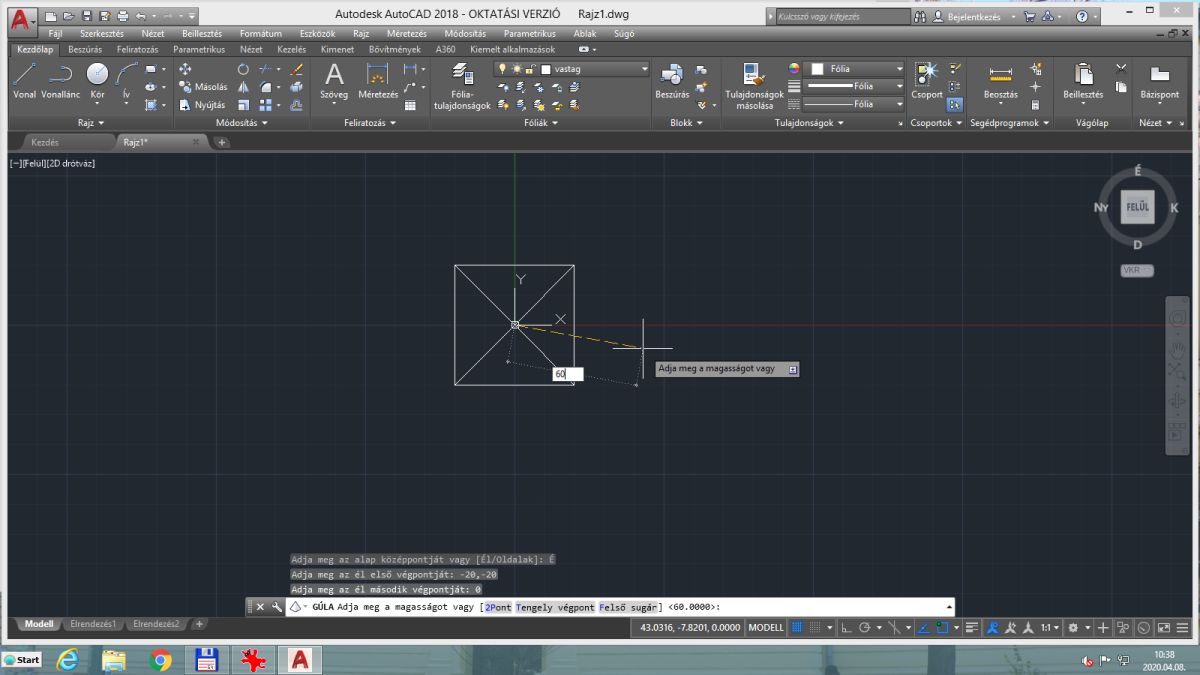 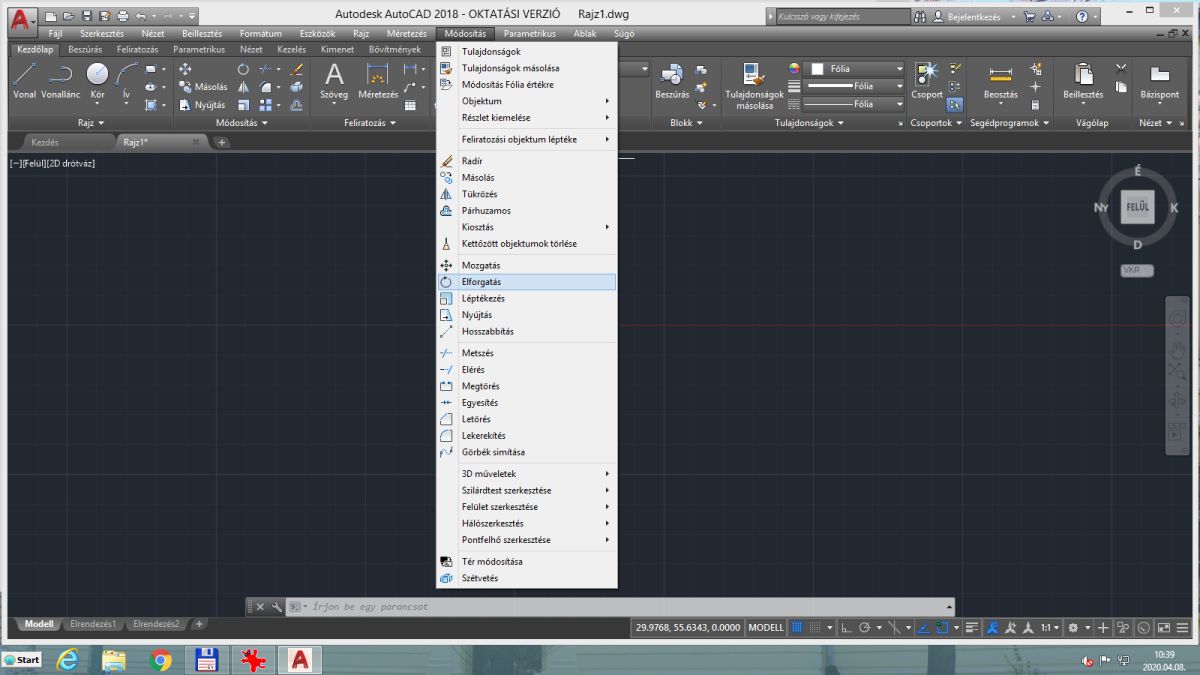 Katt és ENTER
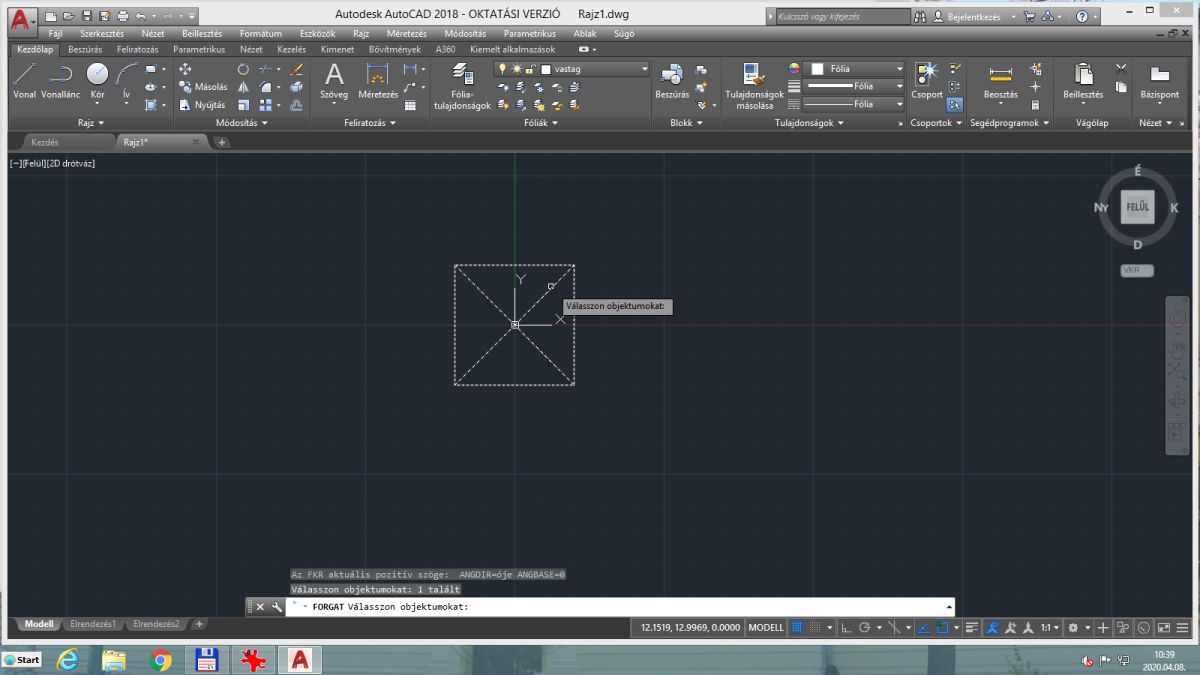 Itt az egeret elmozdítjuk közép felé (zöld ikon jelzi a pontos illesztést) és katt, VAGY 0 TAB 0 ENTER.
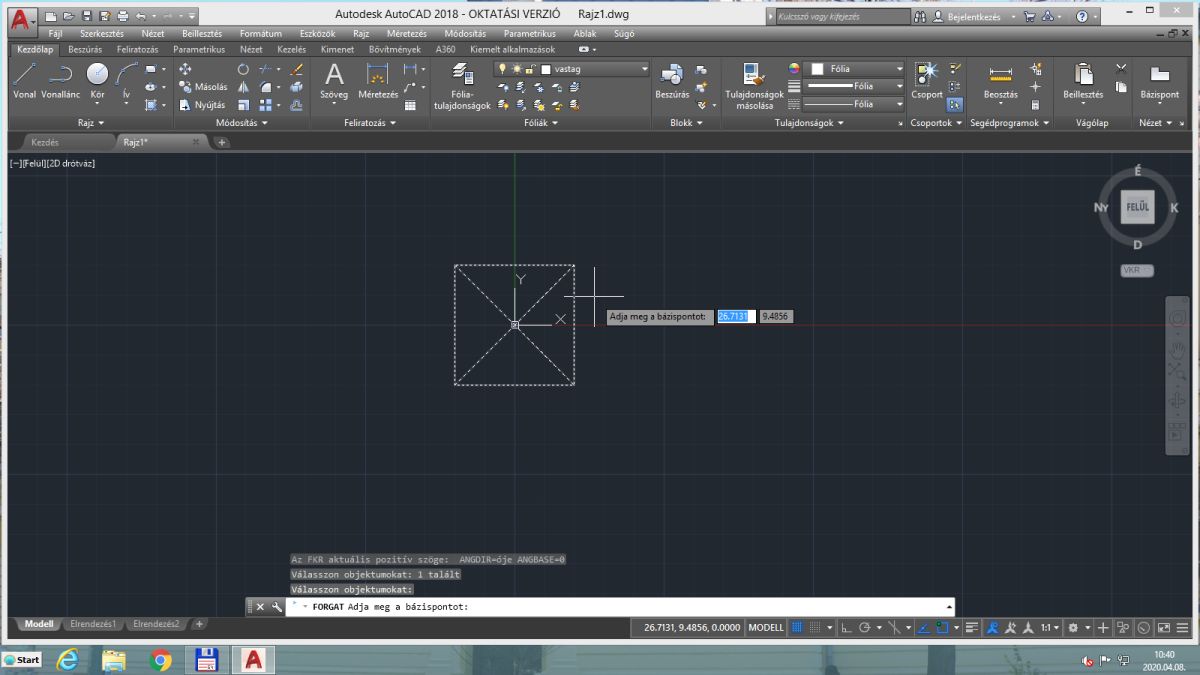 Szög: 45 ENTER
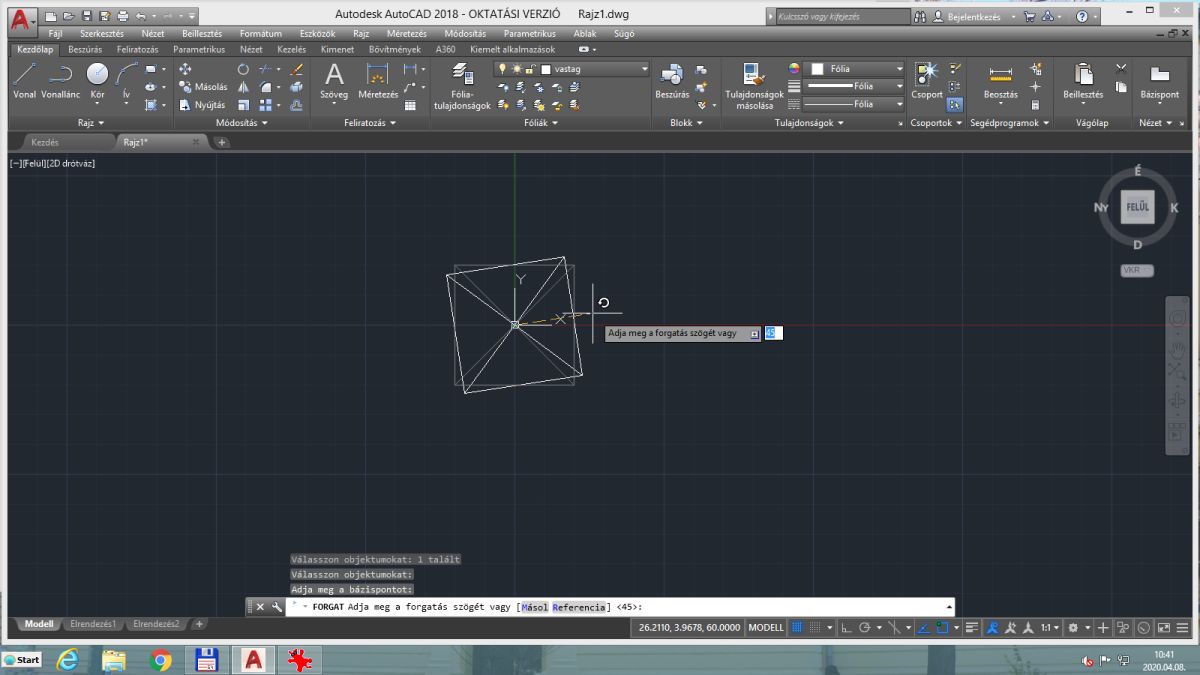 Kész a 45 fokkal elforgatott gúla. Jöhet a kocka.
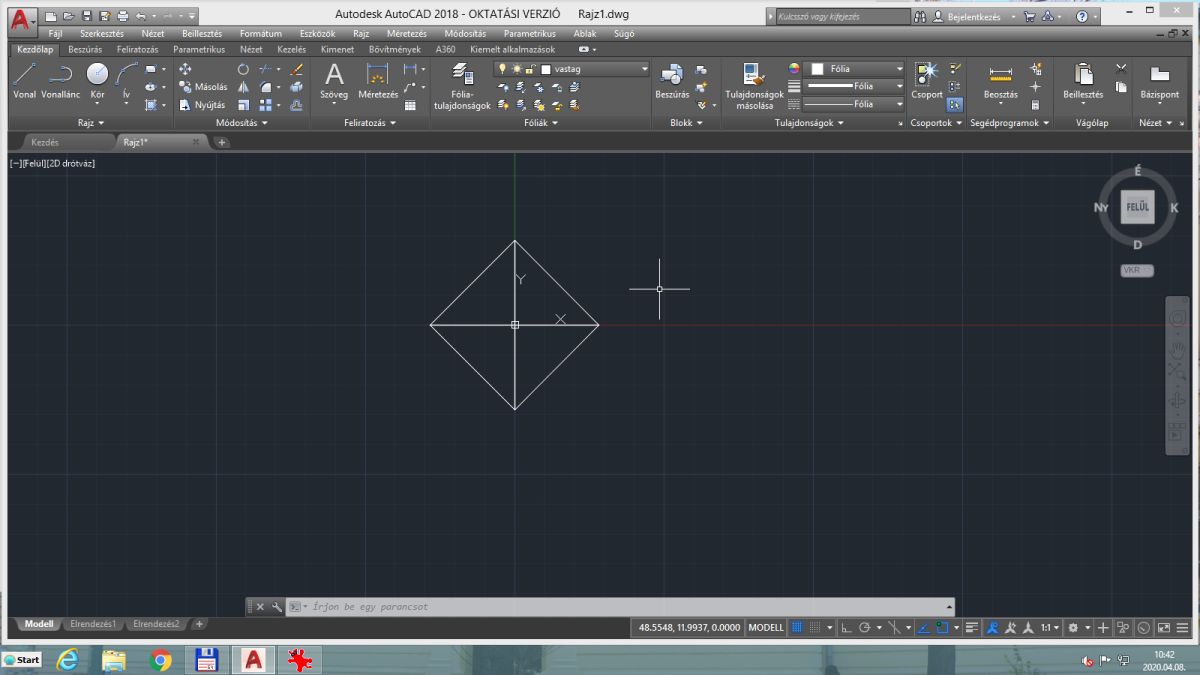 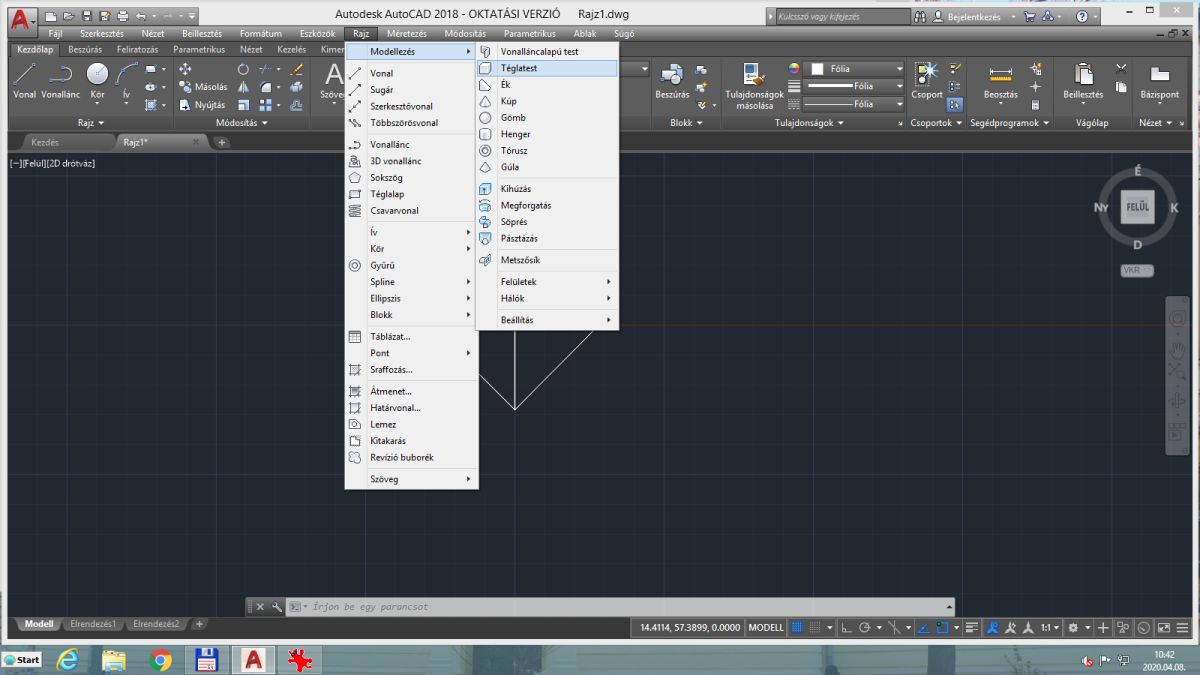 Bal alsó sarok: -20 TAB -20 ENTER. Oldalak: 40 TAB 40 ENTER. Magasság: 40 ENTER.
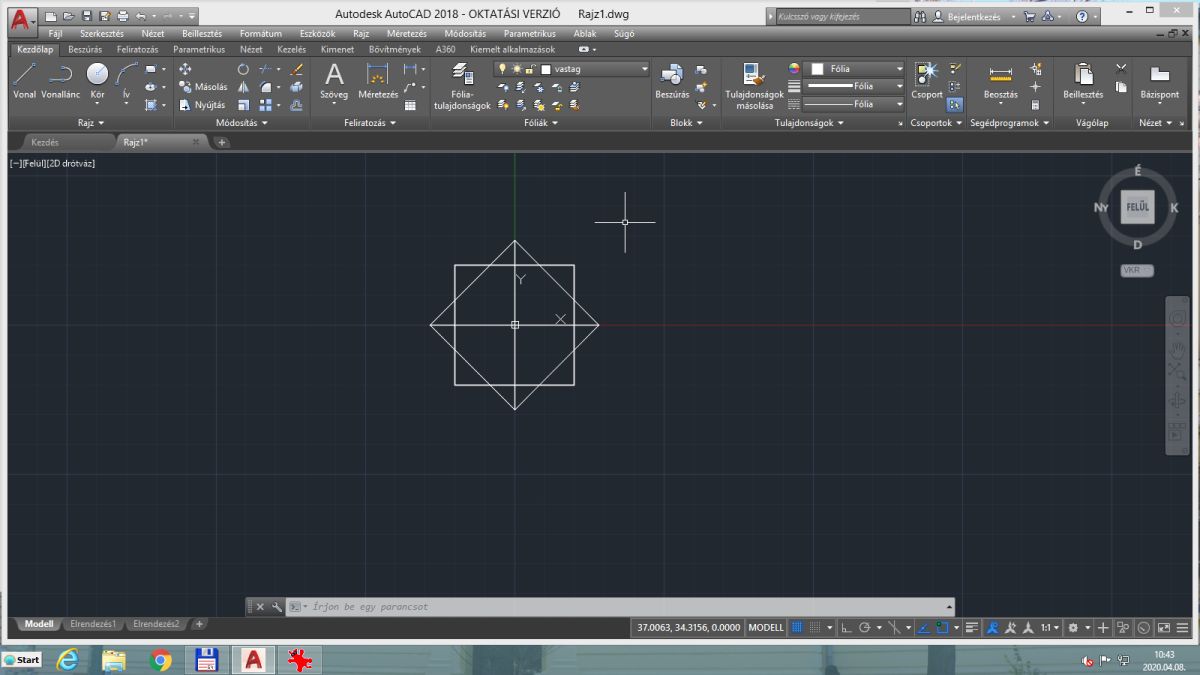 Röntgen nézet és elforgatás.
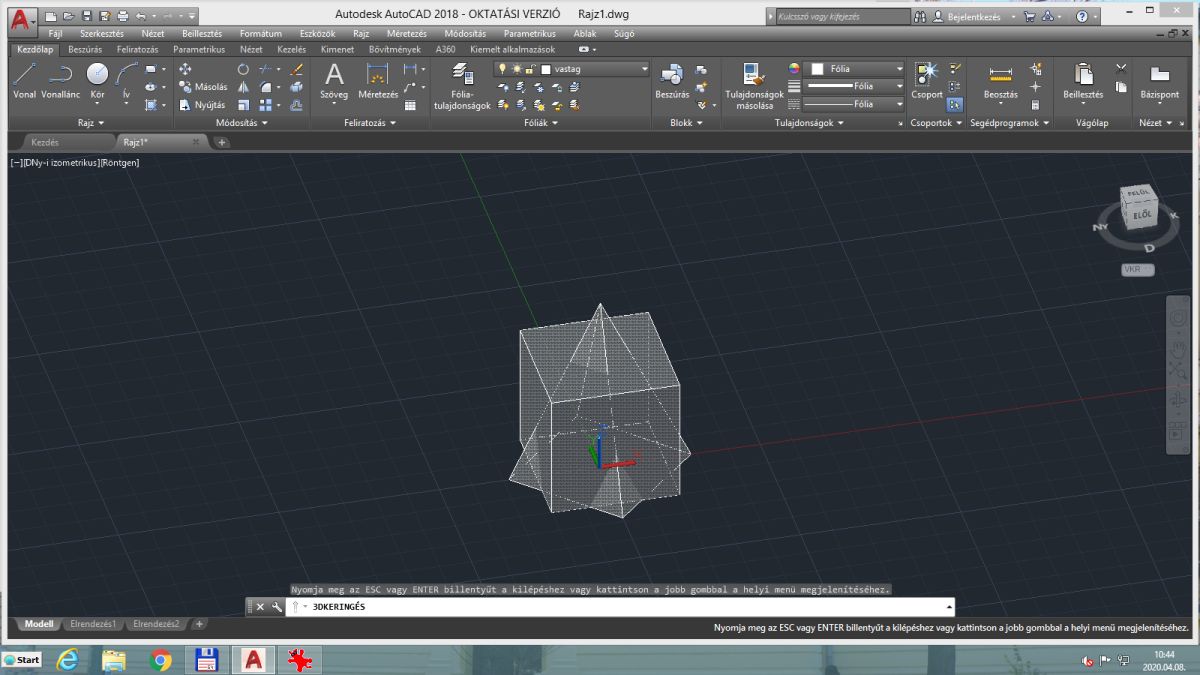 Egyesítés (összeolvasztás) után.
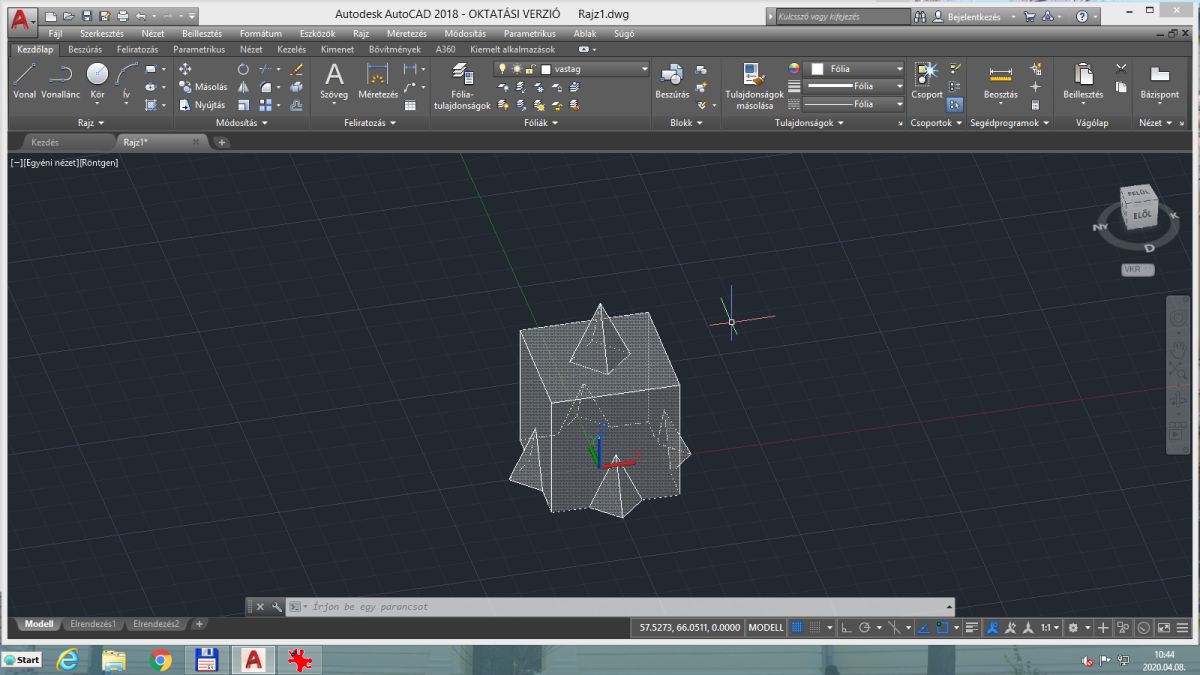